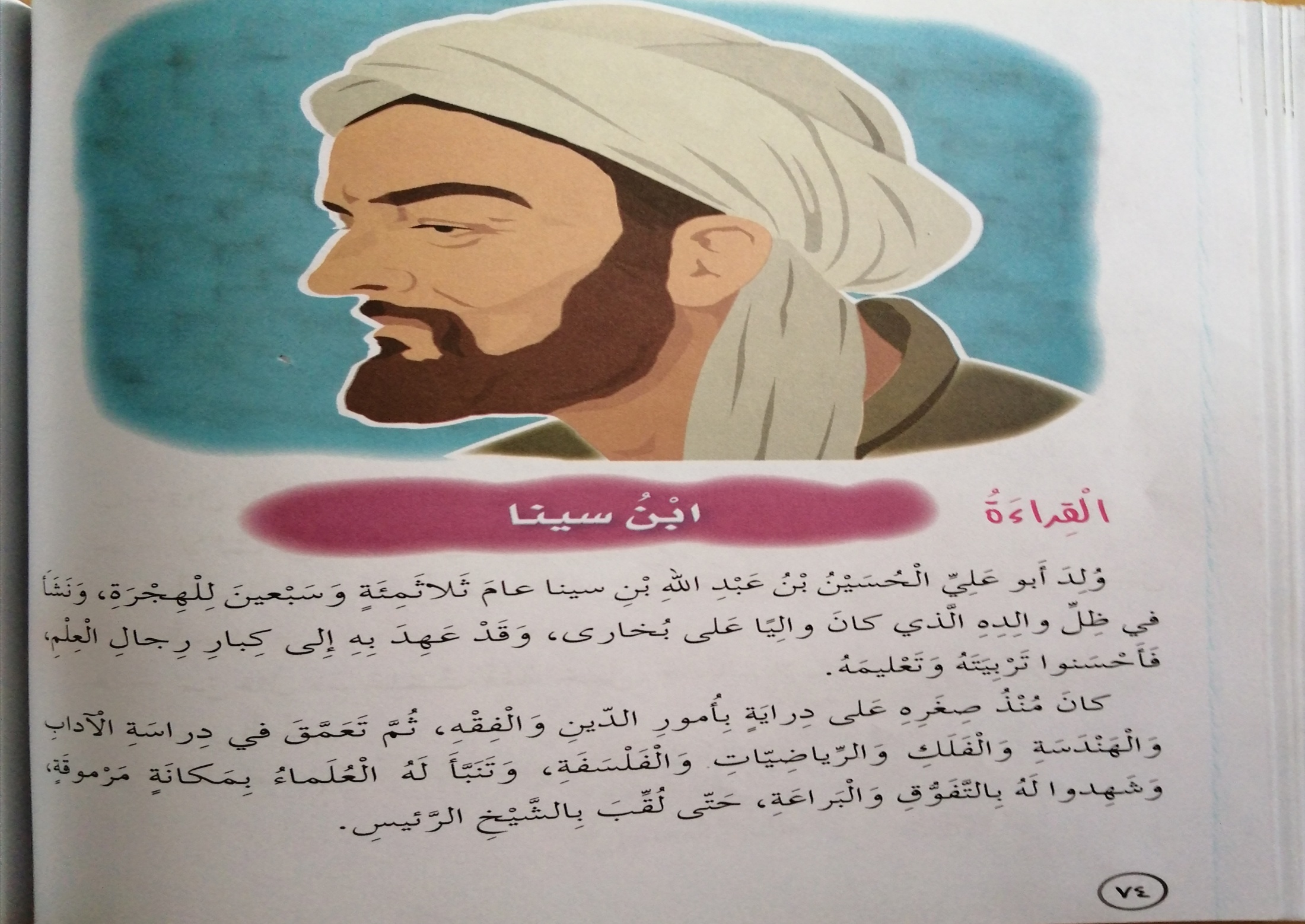 ترعرع
حاكمًا
علم ومعرفة
بحث بحثًا كثيرًا
توقّع
عالية
بالتّميّز
طلبه
اشتهر
خطير
وهبه
الأفكار الرّئيسة
الفقرة الأولى:
    حياة ابن سينا في الصّغر . 
الفقرة الثّانية: 
 العلوم التي برع فيها ابن سينا و سبب تلقيبه بالشّيخ  الرّئيس.
الفقرة الثّالثة: 
    شهرة ابن سينا بعد استدعاء سيد المدينة له و نجاحه في علاج مرضه العضال رغم صِغر سنّه . 
الفقرة الرّابعة:
 مؤلفات ابن سينا في الطّبّ و غيرها من العلوم .

الانجازات العلميّة الّتي سجّلها ابن سينا في مجال التّخدير و العمليات الجراحيّة .
الفقرة الخامسة: